Lab 22 HW exercise
First - Make rotated sesimograms
• read CCM horizontals IU.CCM..BH[EN].M.1991.292.213645.SAC (they are in the updated sacdata directory)
• Remove the trend
• Rotate the seismograms
• Remove the trend again (Probably too many rtrends, but they don’t do any harm)
• Look at interesting part – surface waves from 2200 3700
•Save the rotated data – write to disk – use the azimuth to identify them, the radial component is first (189°, can check against azimuth in header), and the transverse component is second (put in the appropriate value for XXX)
w sac IU.CCM..BH189.M.1991.292.213645.SAC IU.CCM..BHXXX.M.1991.292.213645.SAC
Rotated seismograms now saved to disk and still in memory
Second – get Hilbert transform the radial component
• Read in radial component
• Remove the trend
• Take the Hilbert transform
• Remove the trend
• Save the Hilbert transform of the radial comonent
w sac IU.CCM..BH189Hilbert.M.1991.292.213645.SAC
Third - Plot Hilbert transform of radial and the  vertical on same plot
• Read in the vertical componet
• on increment on list black red  <<< turn on color, get increments from color list
•Remove the mean
•Plot everything on a single plot.
What do you see?
What you should see
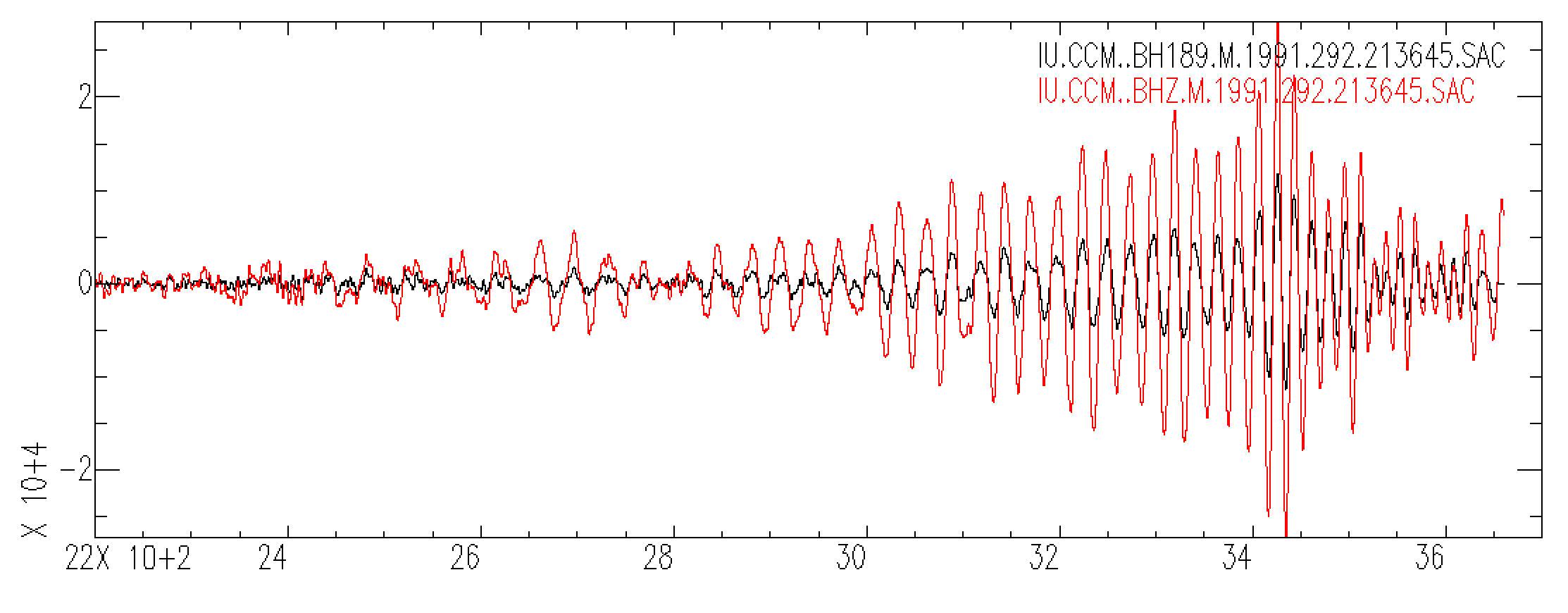